إدارة الأعمال
أساسياتها، ومفاهيمها، وتطبيقاتها  المعاصرة
أ.د. أحمد الشميمري
www.edarah.net
الفصل الأول
مفهوم الإدارة ومجالاتها
1
الشميمري 2025-2026
01
02
03
04
05
06
05
06
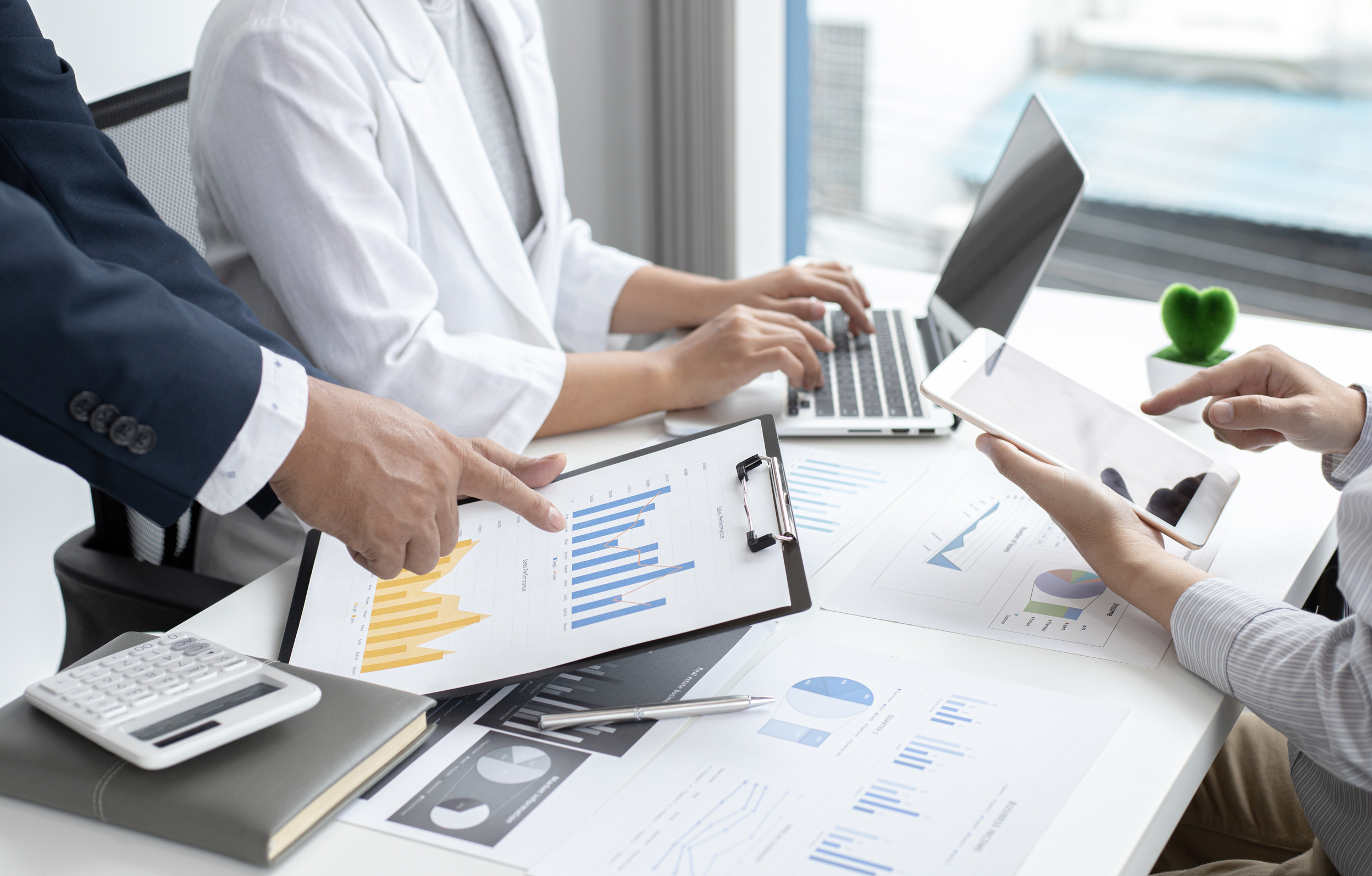 محتويات الفصل
المهارات الإدارية
مفهوم الإدارة
من هو المدير؟
مجالات الإدارة
أهمية الإدارة
مشروعات الأعمال
عناصر العملية الإدارية
الإدارة علم أم فن؟
2
الشميمري 2025-2026
مفهوم الإدارة
يمكن تعريف الإدارة بالرجوع إلى أصل الكلمة العربية "أدار" أي دبّر ويسّر ونفّذ ومن ذلك قول المولى عز وجل : (إِلَّا أَن تَكُونَ تِجَارَةً حَاضِرَةً تُدِيرُونَهَا بَيْنَكُمْ). 
وفي قاموس المعجم الوسيط فإن أَدار التجارة: تعاطاها وتداولها من دون تأَجيل. 
ويقال: أَدار العملَ، وأَدار الآلةَ: تولَّى تصريف الأَمر فيهما. 
ومن هنا فإن الإدارة تعني التدبير والتصريف و التسيير. 
أما المصطلح العلمي للإدارة (Management) وفق الأدبيات الحديثة فقد تعددت تعريفاته بتعدد مراحل تطور الإدارة وتنوع رؤى علمائها عبر العقود الماضية.
3
الشميمري 2025-2026
مفهوم الإدارة
عرّف فرديرك تايلور Fredrick Taylor)  ) الإدارة بأنها :
المعرفة الصحيحة لما يريد الأشخاص عمله، ثم التأكد بأنهم يعملونه بأفضل طريقة وأرخصها.
كما يعرفها هنري فايول Henri Fayol) ) بأنها: 
التنبوء والتخطيط والتنظيم وإصدار الأومر والتنسيق والرقابة. 
أما خبير الإدارة المعاصرة بيتر دراكر Peter Drucker)  ) فقد ساهم بتعريفه التالي : 
الإدارة هي ذلك المنهج متعدد الأغراض والذي يمكن من خلاله إدارة الشركة والموظفين والعمل والعمال.
يعرف الشميمري وهيجان وغنام 2004م. الإدارة إجمالاً بأنها:
"وظيفة تنفيذ الأعمال عن طريق الآخرين باستخدام التخطيط والتنظيم والتوجيه والرقابة وذلك من أجل تحقيق أهداف المنظمة بكفاية وفاعلية مع مراعاة المؤثرات الداخلية والخارجية”
4
الشميمري 2025-2026
خصائص الإدارة
نشاط إنساني
علم وفن
تحقيق الأهداف
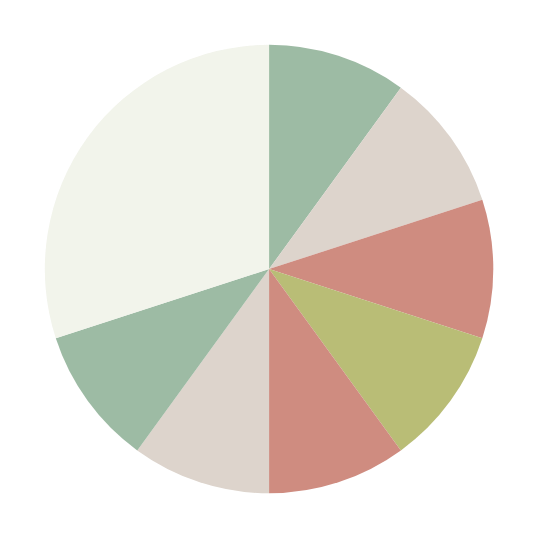 الفعالية والكفاءة
المرونة والاستجابة
خصائص الإدارة
عمل جماعي
عملية مستمرة
5
الشميمري 2025-2026
أهمية الإدارة
تمثل عنصراً مهماً في حياة الفرد والمنظمة والمجتمع وتكمن أهميتها بأنها:
شح الموارد الطبيعية والإتجاه إلى ندرتها مما يزيد من أهمية التدبير الراشد للموارد واستثمارها واكتشاف مزيد منها والتأكد من فعالية استخدامها الاستخدام الأمثل.
الحاجة الماسة للدول للتخطيط والتنظيم والتوجيه والرقابة لكافة مؤسساتها وتحسين مستوى الانتاجية، وتوفير فرص العمل والاستثمار بالموارد البشرية من أجل تحقيق الأمن والرخاء لمواطنيها.
4
1
المنافسة الشديدة في الأسواق مما يستعدي إدارة قادرة على الابداع والابتكار لتحقيق التنافسية في السوق.
القدرة على الاستجابة والتواكب مع الثورة التقنية والاتصالية بين المنظمات والشعوب
5
2
التغيرات الاجتماعية والاقتصادية التي تستتدعي تغيرا في الأساليب والطرق للتأقلم الإيجابي مع تلك المتغيرات.
تنوع الحاجات والرغبات للمستهلكين والعملاء مما يستدعي تطوير عناصر الانتاج وتعظيم الكفاءات وتطوير المهارات البشرية من خلال التدريب والتأهيل وتعزيز الإبداع والابتكار.
6
3
تعاظم المنشآت والمنظمات وتوسع أعمالها مما ينقلها من العمل الفردي إلى العمل المؤسسي القائم على التنسيق بين الوظائف والمهام وضمان تكامل عملياتها المتنوعة.
7
6
الشميمري 2025-2026
هل الإدارة علم أم فن؟
اختلف علماء الإدارة فيما بينهم في كون الإدارة علم أو فن
الفريق الأول "الإدارة علم":
الفريق الآخر "الإدارة فن":
استدلوا بقولهم بأن الإداري الناجح يولد ولا يُصنع، أي ان النجاح في تطبيق مبادئ القدارة يعتمد على خصائص الأشخاص مثل العديد من الناجحين الذين حققوا نجاحاً دون أن تتاح لهم فرصة الالتحاق بمعاهد او كليات متخصصة.
الفريق يدعم رأيه بكون الإدارة علم راسخ كون بعض المشكلات التي تواجه الإدارة تستخدم نماذج ومعادلات وفقاً لمعايير محددة مثل : استخدام بحوث العمليات Operation Research .
VS
7
الشميمري 2025-2026
هل الإدارة علم أم فن؟
إلا اننا نقول أن الإدارة علم وفن في آن واحد، فالإداري الناجح يحتاج الى الجمع ما بين علمية الإدارة وفنها من أجل تحقيق عمل إداري أفضل.
8
الشميمري 2025-2026
من هو المدير؟
هو الشخص الذي يوجه الأفراد نحو إنجاز عمل ما.
وهو أحد أعضاء المنظمة الذي يحقق تنسيق وتكامل عمل الآخرين.
ويصنف المدراء بحسب المستويات الإدارية:
الإدارة العليا
هي المسؤولة عن القرارات الاستراتيجية والرئيسية ووضع الخطط طويلة الأمد
 مثل: رئيس مجلس الإدارة
الإدارة الوسطى
هي المسؤولة عن نقل الأوامر من الإدارة العليا وإعداد الخطط قصيرة المدى 
مثل: مدير إدارة التسويق.
الإدارة الدنيا
هي المسؤولة عن الإشراف المباشر وعن متابعة أداء العمال ووضع الخطط التفصيلية
 مثل: رؤساء الأقسام
9
الشميمري 2025-2026
المهارات الإدارية
يحتاج المدير الى عدة معارف ومهارات أساسية:
المهارات الأساسية
المعارف الرئيسية
10
©      الشميمري و آخرون 2023 -1444
02
01
03
المعارف الرئيسية
متعلقة بالنشاط او ما يسمى بالصناعة، ومعارف متعلقة بالإلمام بوظائف المنشأة كمعرفة الإنتاج ،و معارف متعلقة بالعمل الإداري كالتخطيط واتخاذ القرارات.
نوع النشاط
الوظيفة
العمل الإداري
11
الشميمري 2025-2026
المهارات الأساسية
تشمل على مهارات فنية تتعلق بإتقان العمل في جزء معين مثل مدير التسويق يجب ان تكون لديه مهارات فنية متعلقة بكيفية صنع الإعلانات، 
ايضاً تشمل على مهارات إنسانية كمهارة العمل الجماعي، 
ومهارات إدراكية كقدرة المدير على التفكير المبدع وقدرته على إدراك واستيعاب المواقف.
إدراكية
إنسانية
فنية
12
الشميمري 2025-2026
مجالات الإدارة
الإدارة الإقليمية 
والدولية
الإدارة العامة
إدارة المنظمات غير الهادفة للربح
إدارة الأعمال
13
مجالات الإدارة
إدارة الأعمال
الإدارة العامة
الإدارة الإقليمية والدولية
إدارة المنظمات غير الهادفة للربح
تختص المنظمات الدولية بالقضايا الدولية العامة دون أن يكون لها حدود جغرافية لأحد الدول، 
وتهتم بنشاط معين ومجال محدد لا يتبع إلى أي من الحكومات.
"الأنشطة الاقتصادية الهادفة لتحقيق الربح“
 وتشمل المشروعات التجارية، 
وتتمثل في منشآت القطاع الخاص مثل الشركات والمؤسسات والمشروعات.
مختصة بتنفيذ الخطط والسياسات التي تضعها الحكومة. 
وتوضع أهداف ومهام هذه المنظمات من الدولة وفق خططها الوطنية. 
وتشمل جميع الأنشطة والخدمات التي تقدمها الدولة عبر هيئاتها ومؤسساتها ووزاراتها.
وتكرس هذه المنظمات نشاطها وخدماتها لخدمة قطاع محدد أو نشاط معين وفق تنظيمات إدارية لتحقيق أهدافها.
4
3
2
1
14
مشروعات الأعمال
هي المؤسسات والشركات التي يقيمها الأفراد والمجموعات لتحقيق الربح.
هنالك شروط لكي نصف النشاط بأنه مشروع أعمال:
أن يقدم شيئاً نافعاً كأن تكون سلعة أو أن تقدم خدمة.
أن يهدف إلى تحقيق الربح.
أن يكون نشاطاَ يعتمد على المبادئ والأسس الاقتصادية.
أن يكون منظماً، وله صفة قانونية واسم محدد وكيان قانوني.
أن يقوم عليه أفراد، أي أن المنظمين المديرين له أشخاص وليس حكومات.
15
الشميمري 2025-2026
عناصر الادارة
تمثل الجهاز الإداري المنوط به تحقيق أهداف معينة يؤديها للمجتمع.
المنظمة
تتضمن أية منظومة عدداً من الوظائف التي تعكس إلى الأهداف التي تسعى المنظمة إلى تحقيقها.
الوظائف
عناصر الإدارة
تمثل العمليات حركة النشاط في أية منظمة حيث يتم من خلال هذه العمليات المنوطة بالوظائف العمل على تحقيق أهداف المنظمة.
العمليات
موارد بشرية.
موارد مادية كالميزانيات ومصادر الدخل والتمويل.
الأدوات المتعلقة بالمعلومات التي يترتب على أساسها اتخاذ قرارات المنظمة.
الموارد
16
الشميمري 2025-2026
(عناصر العملية الإدارية)
لا يوجد اتفاق بين علماء الإدارة فيما يتعلق بعدد العناصر، 
وبناءً على عالم الإدارة لوثر جوليك فقد قسم العملية 
الى سبعة عناصر ورمز لها بPOSDCORB
05
04
التنسيق Coordinating
06
التوجيه 
Directing
كتابة التقارير Reporting
03
07
التوظيف Staffing
الميزانية Budgeting
01
02
التنظيم Organizing
التخطيط Planning
17
الشميمري 2025-2026
وظائف المنشأة
مما سبق نلخص القول  أن عناصر العملية الإدارية متعددة وفي هذا المقرر سوف نركز على جانبين هما:
\
إدارة الموارد البشرية
وظائف المنشأة
إدارة التسويق
إدارة نظم المعلومات
إدارة الإنتاج
الإدارة المالية
18
الشميمري 2025-2026
وظائف الإدارة
التنظيم
اتخاذ القرارات
التخطيط
الرقابة
التوجيه
التنسيق
19
الشميمري 2025-2026
شكرًا لحسن استماعكم
لمزيد من الوسائل والكتب:
www.edarah.net